PowerPoint® Slides 
to Accompany






Prepared by 
Jennifer Powell, 
Red River College
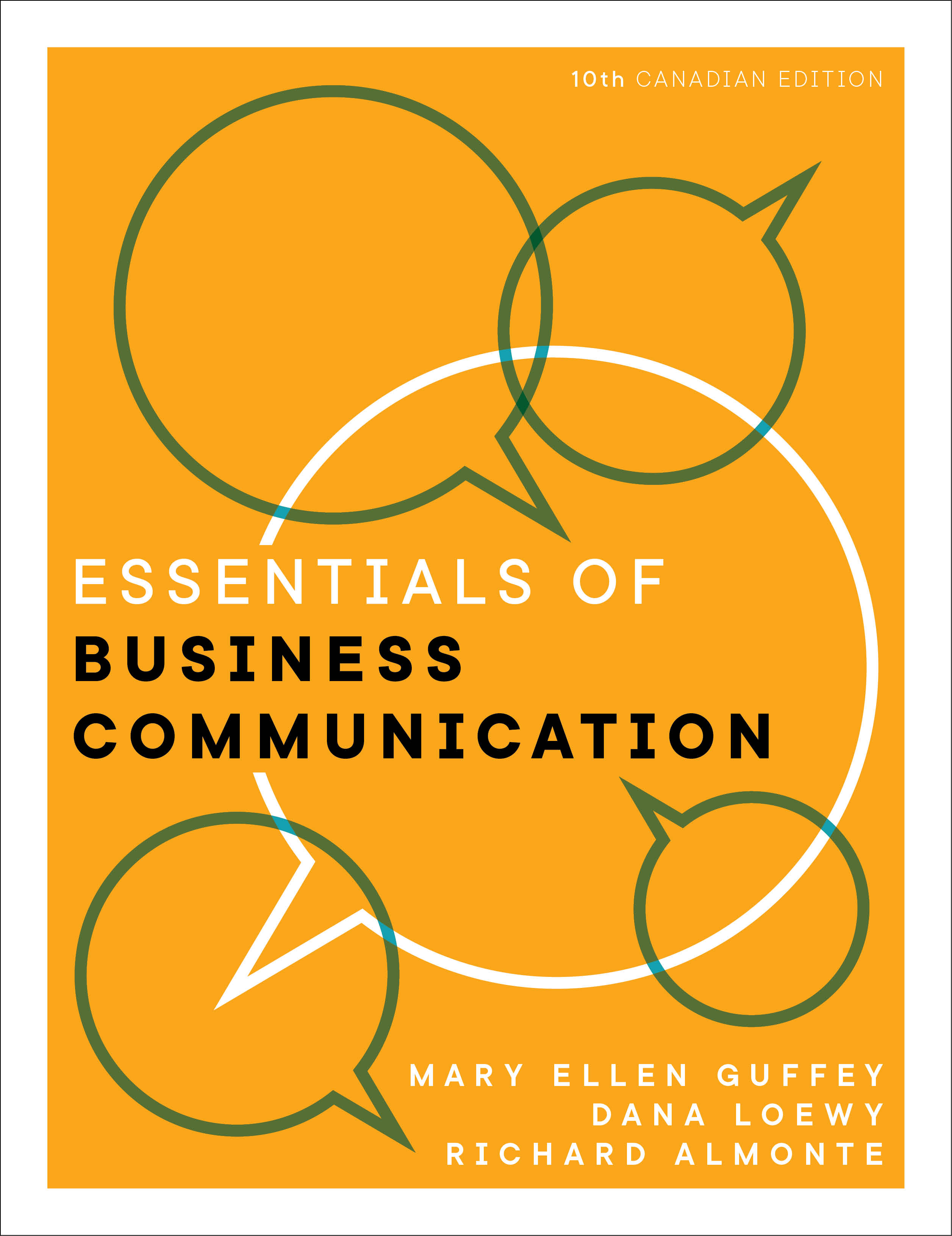 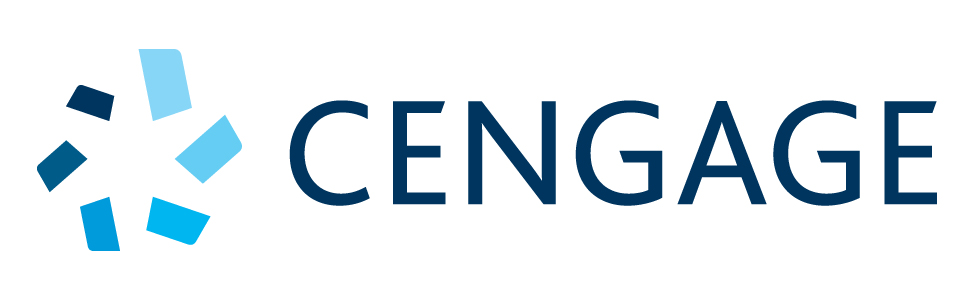 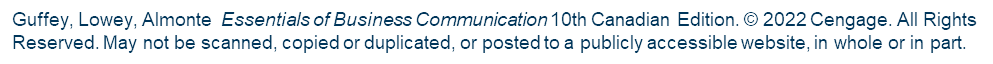 Chapter 11
Business Presentations
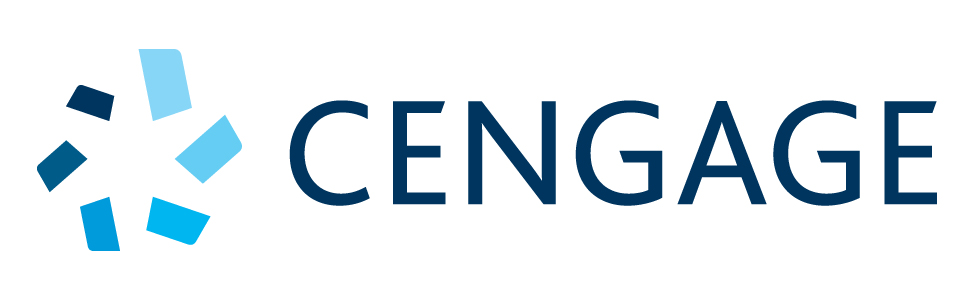 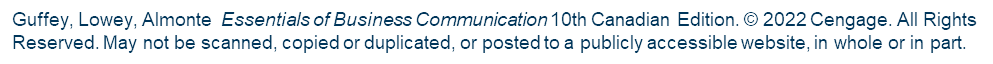 Objectives
11.1 Differentiate between major presentation types.
 11.2 Organize the presentation effectively and build audience rapport.
 11.3 Use presentation aids.
 11.4 Design effective visual presentations.
 11.5 Deploy effective presentation delivery techniques.
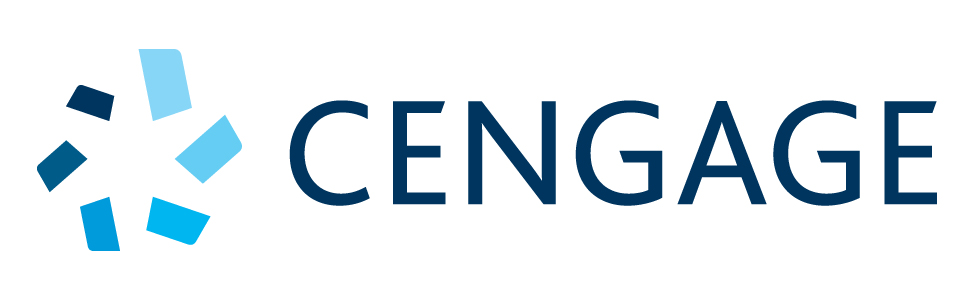 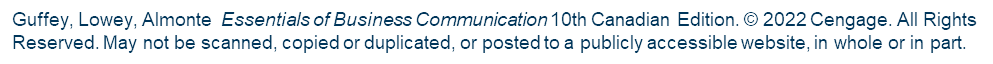 Speaking Skills and Your Career
The number one competency hiring managers look for in new employees is strong oral communication skills, including presentation skills.
 Almost 90 percent of executives consider oral communication skills very important for college and university graduates.
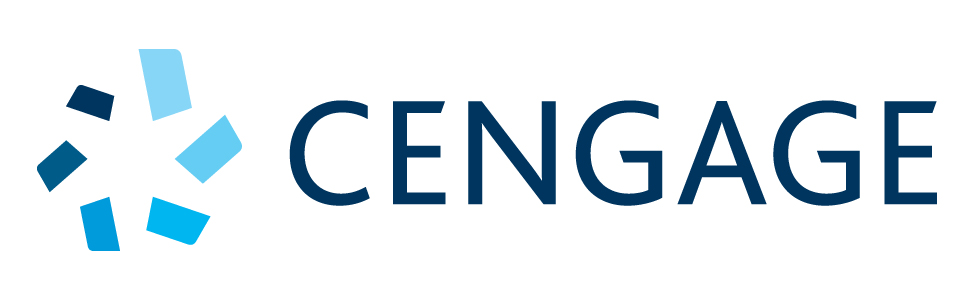 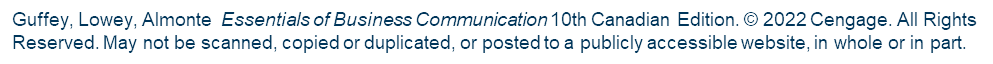 Types of Business Presentations
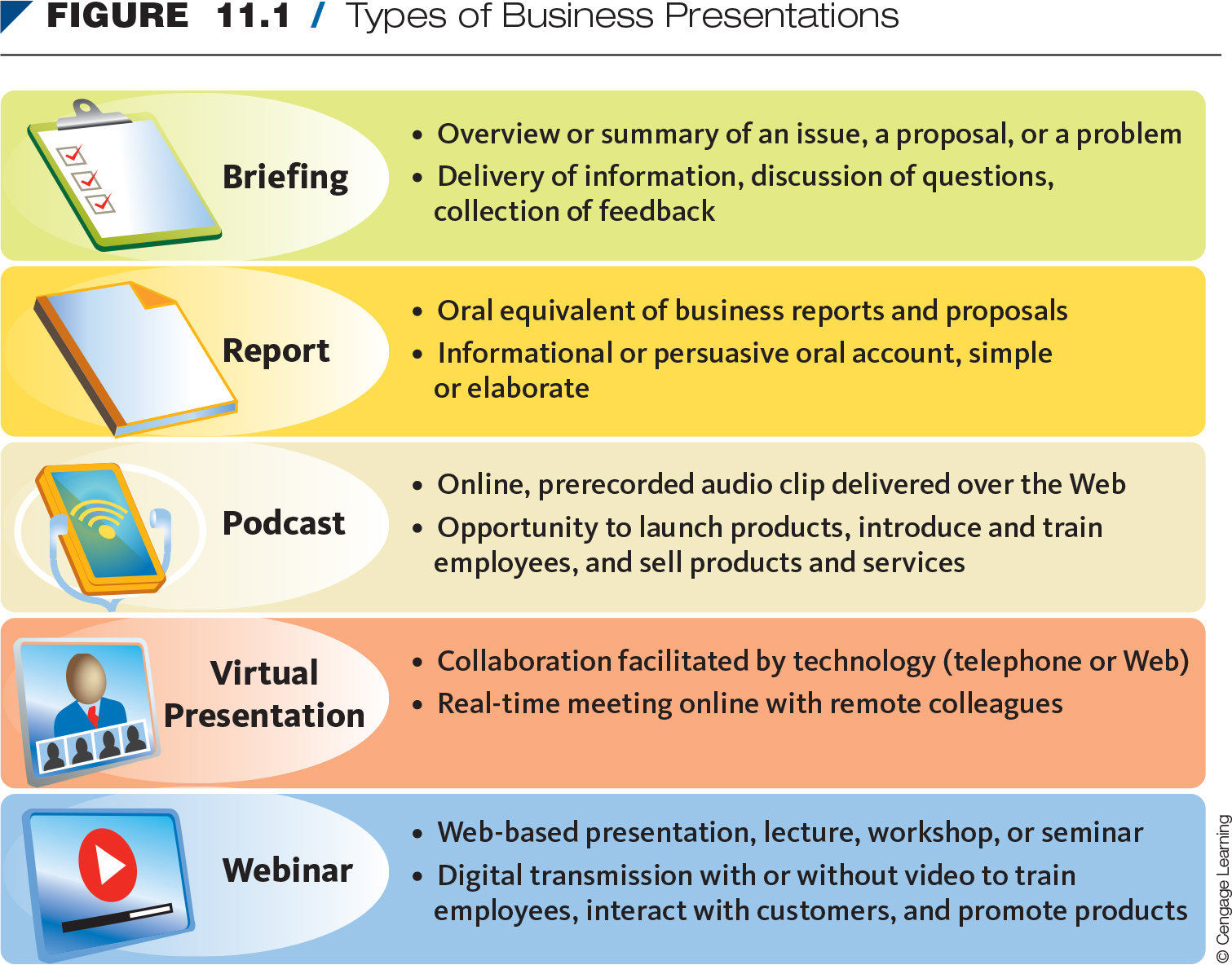 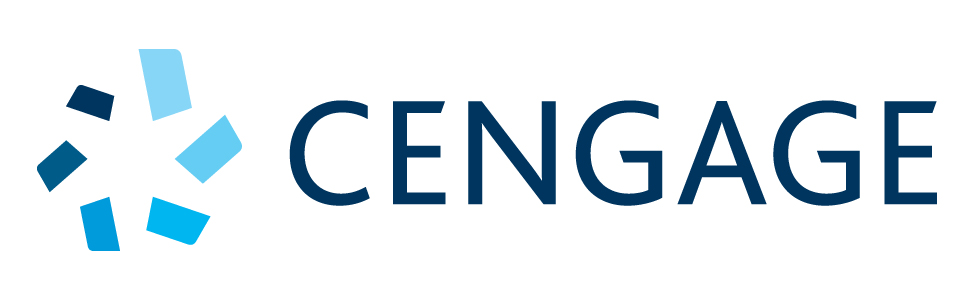 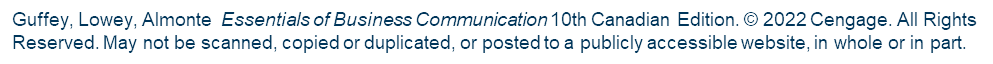 [Speaker Notes: Discuss the types of presentations.]
Preparing for a Presentation
What’s my purpose?
 Sell
 Persuade
 Inform
Who’s my audience?
 Friendly
 Neutral
 Uninterested
 Hostile
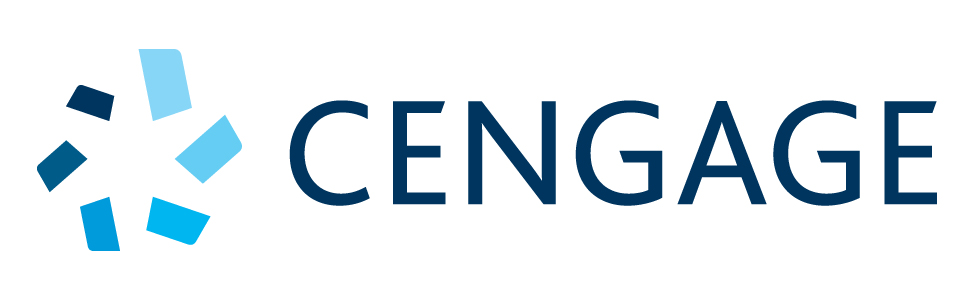 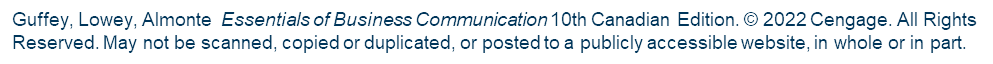 [Speaker Notes: What do you want your listeners to remember or do?
Ask, “How will this topic appeal to my audience?”]
Succeeding With Four Audience Types
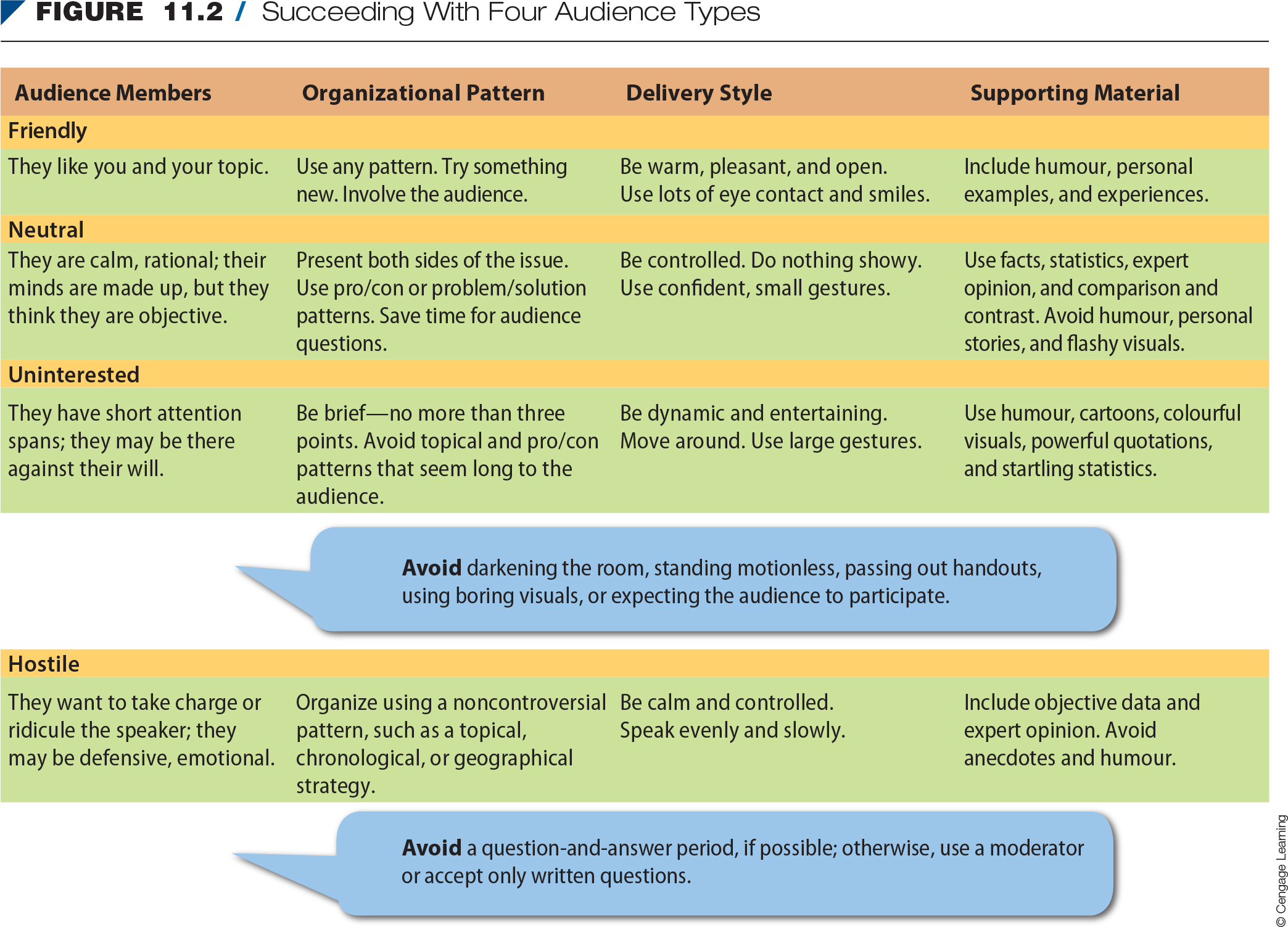 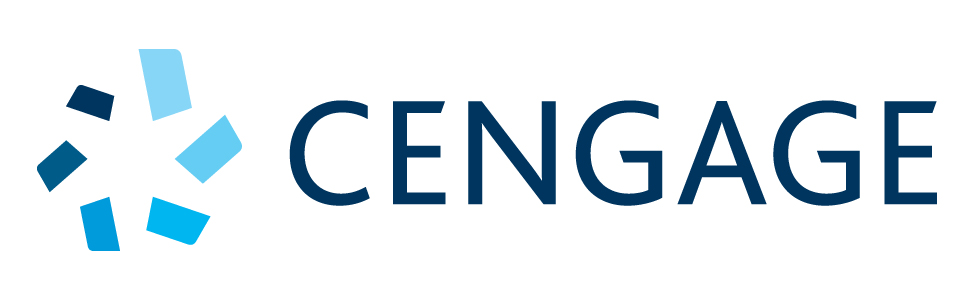 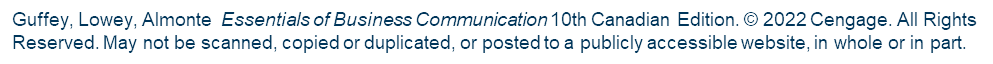 Organizing Presentations for Impact and Rapport
Opening: introduce yourself and tell the audience what you’re going to say.
 Body: explain your points persuasively by using visual aids, some humour, and appropriate audience proximity, and by going off-slide a couple of times.
 Pleasant closing: remind the audience of your main points and look forward to future interactions.
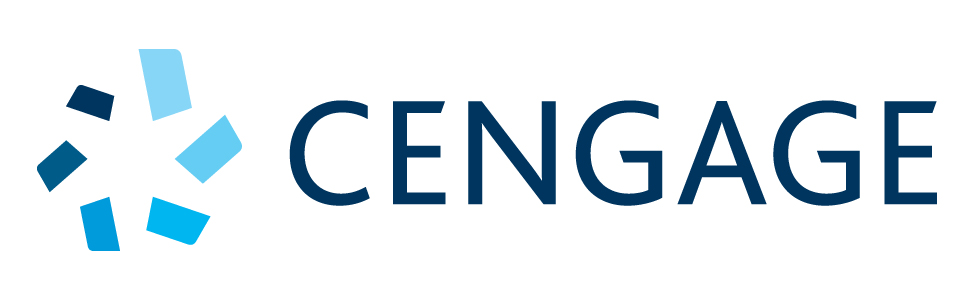 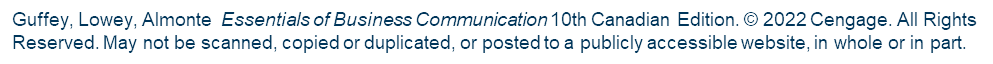 [Speaker Notes: Good organization and conscious repetition are the two most powerful keys to audience comprehension and retention.]
Capture Attention in the Introduction
Capture listeners’ attention and get them involved.
 Identify yourself and establish your credibility.
 Preview your main points.
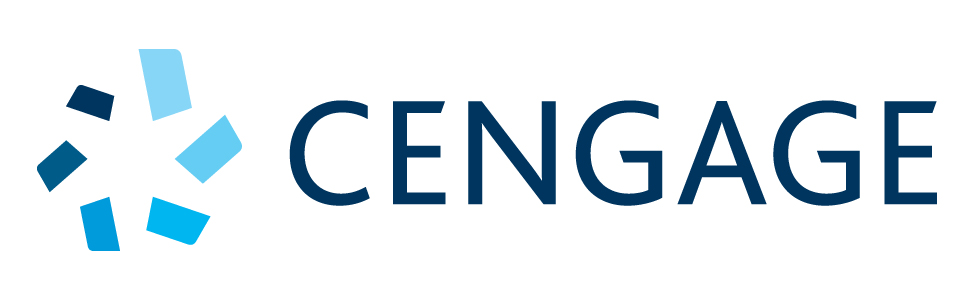 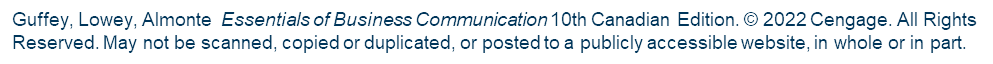 Gaining and Keeping Audience Attention
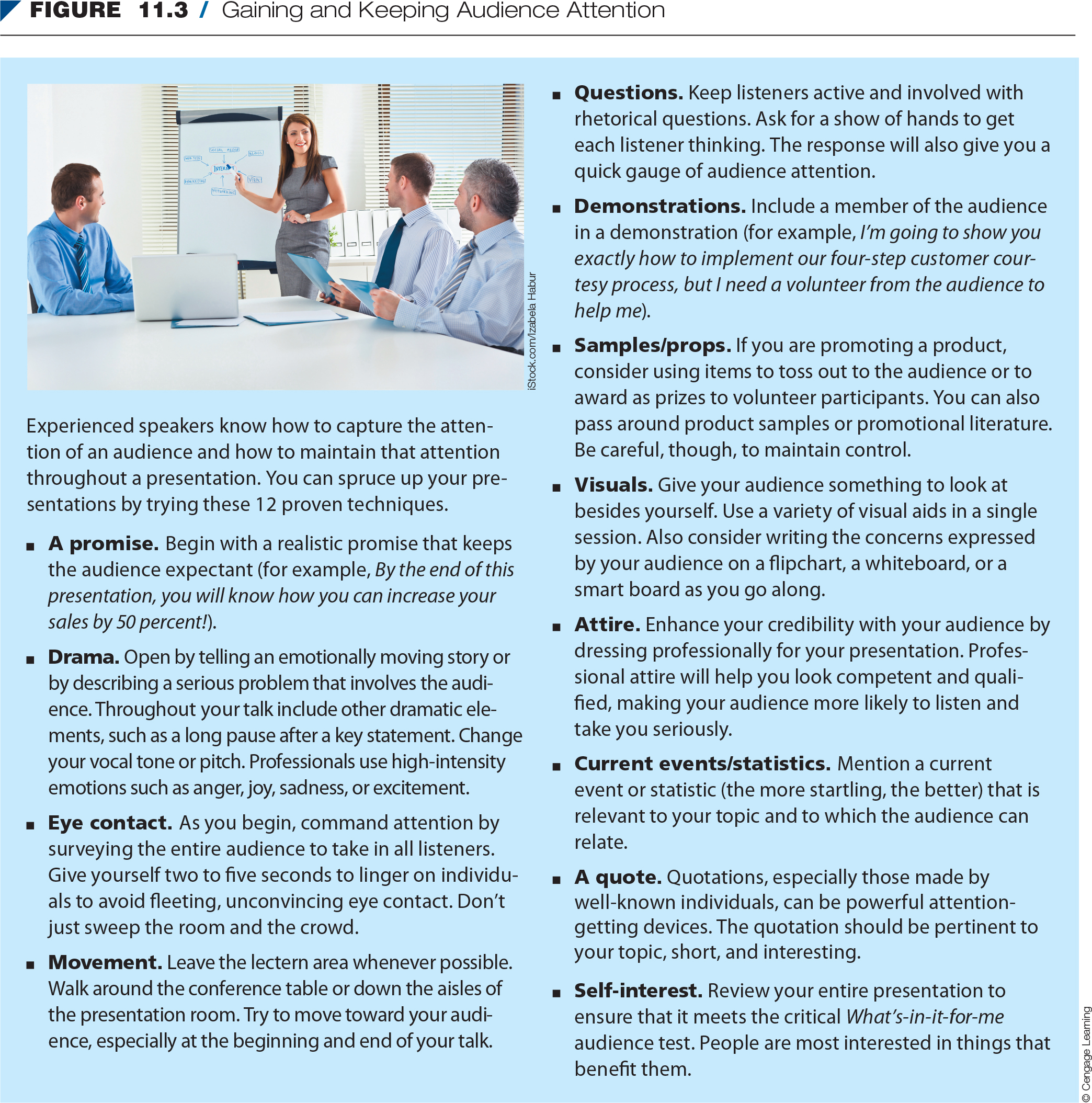 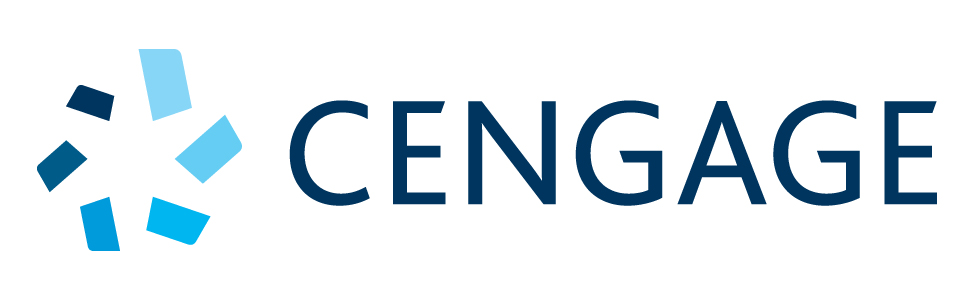 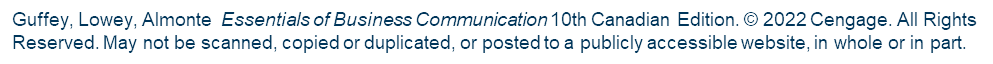 Explain Persuasively in the Body of the Presentation
Limit the number of main points.
 Develop each main point with adequate, but not excessive, explanation and details.
 Create a presentation outline to organize and sequence the main ideas.
 Select a pattern to organize your presentation.
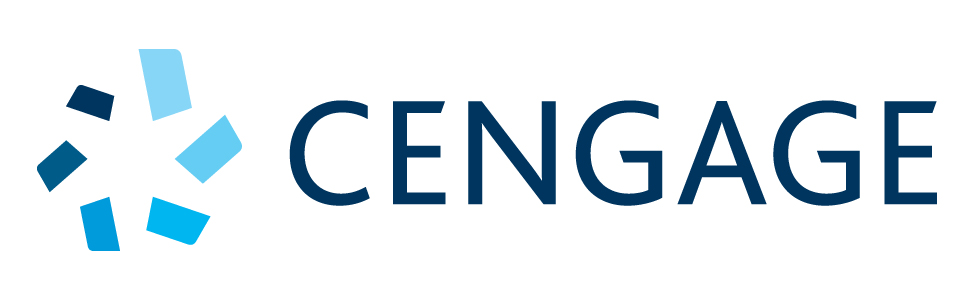 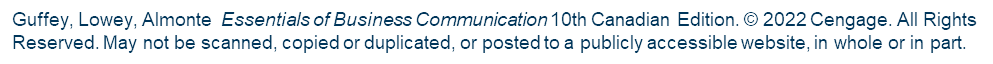 Explain Persuasively in the Body of the Presentation (cont’d)
Organization patterns:
Chronology
 Geography/space
 Topic/function/conventional grouping
 Comparison/contrast (pro/con)
Journalism pattern
 Value/size
 Importance
 Problem/solution
 Simple/complex
 Best case/worst case
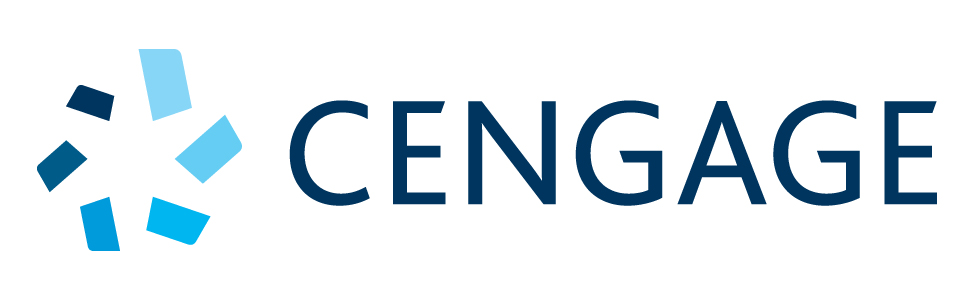 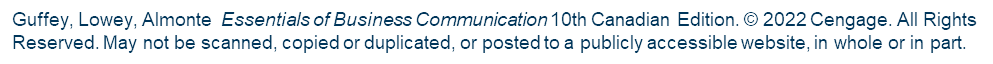 Summarize in the Conclusion
Summarize the main ideas or points of the presentation.
 Leave the audience with a specific/memorable takeaway.
 Include a friendly statement as you leave the presentation area.
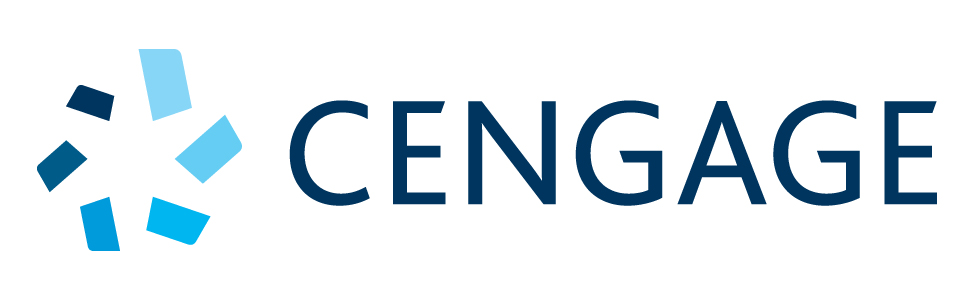 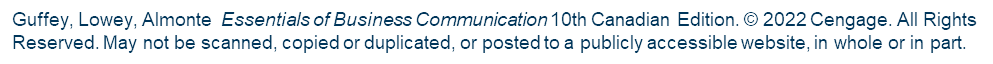 Build Audience Rapport
Effective imagery: use analogies, metaphors, similes, personal anecdotes, and so on, instead of dry facts.
 Verbal signposts: preview, switch directions, and summarize.
 Nonverbal messages: look professional, animate your body, punctuate your words, get out from behind the lectern, table, or desk, and vary your facial expression.
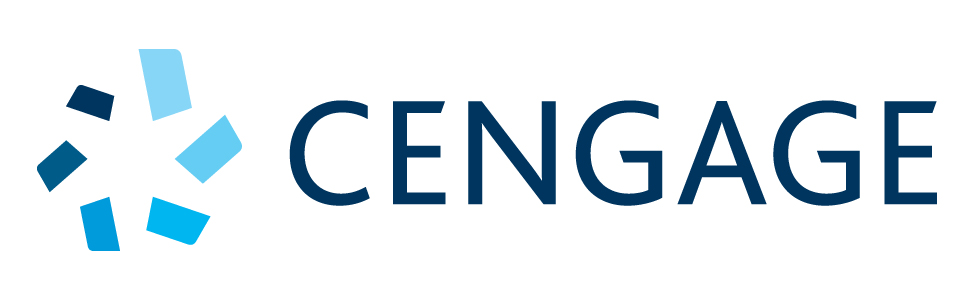 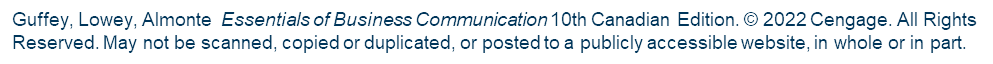 Types of Visual Aids
Slides
 Infographics
 Flipchart/whiteboard/blackboard/
smartboard
 Handouts and props
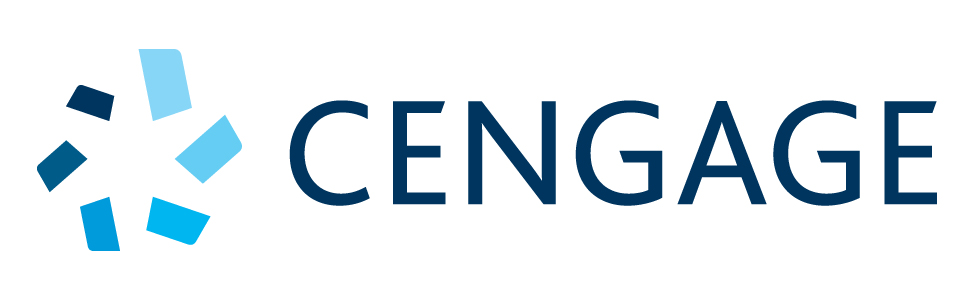 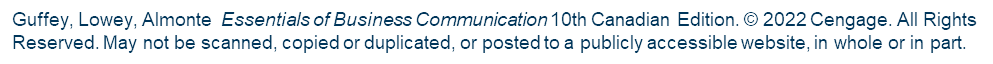 Pros and Cons of Presentation 
Visual Aids
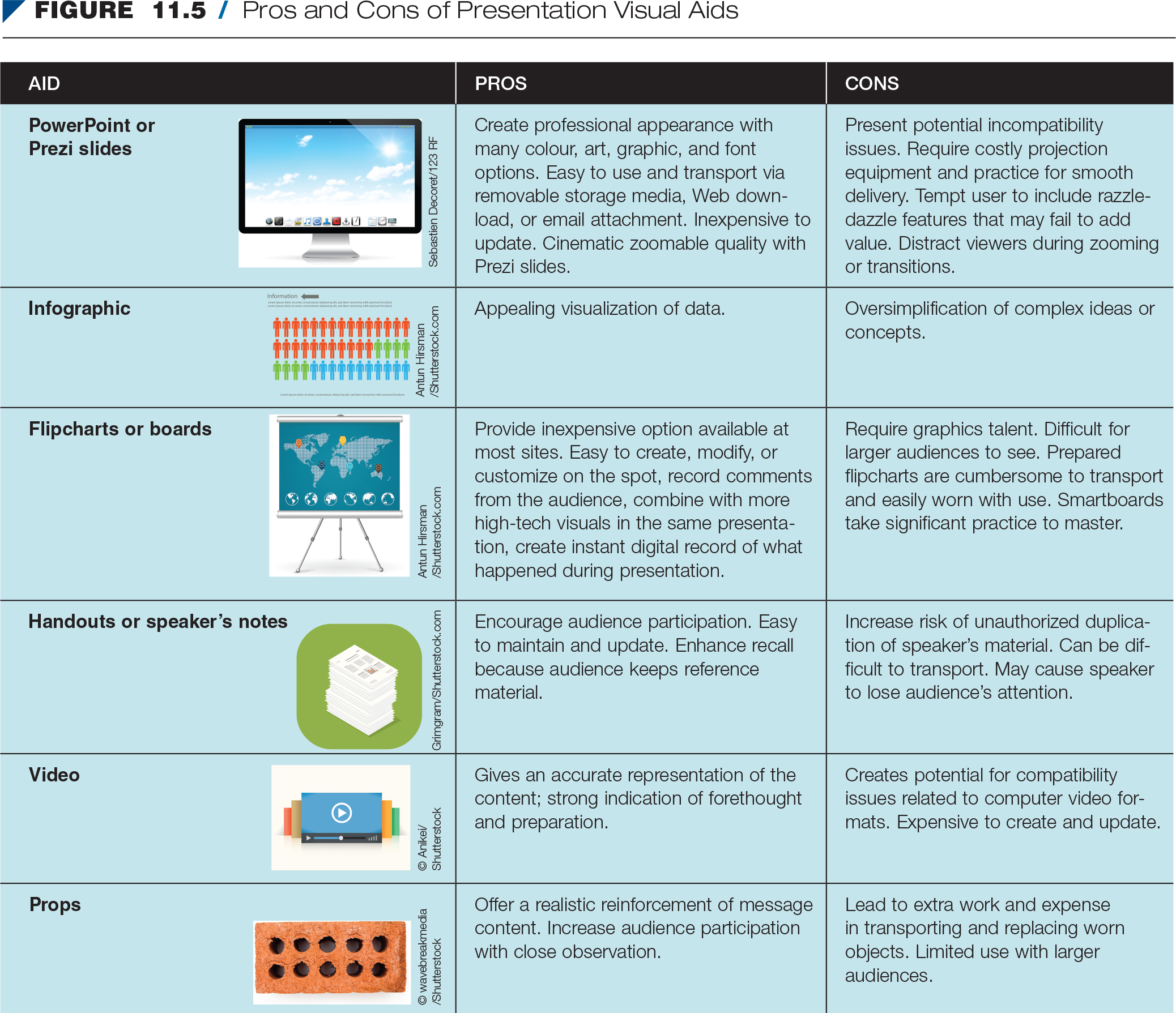 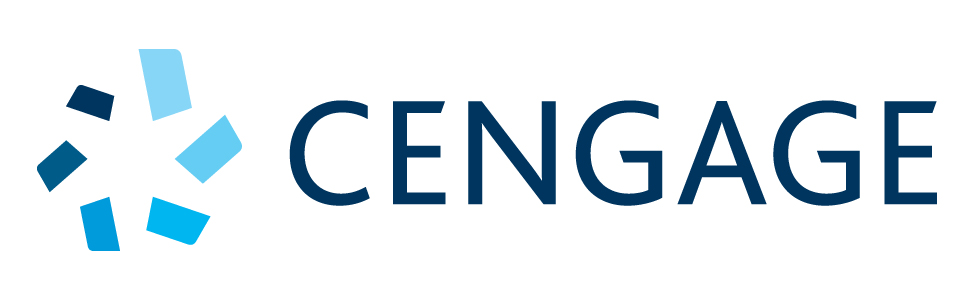 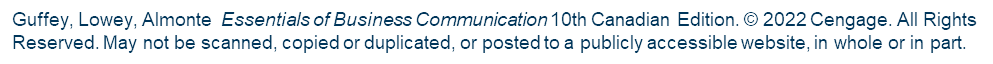 [Speaker Notes: Go through the slide with students.]
Designing Effective Presentations
Analyze the situation and purpose.
 Anticipate your audience.
 Consider slide colour and organization.
 Design your visuals.
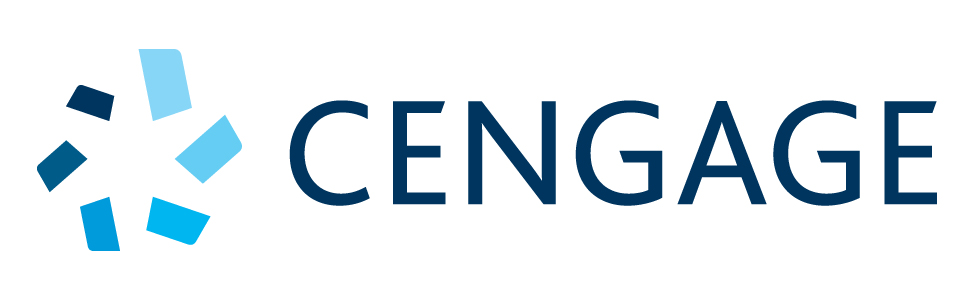 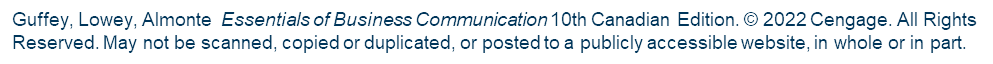 Designing Effective Presentations (cont’d)
Revise, proofread, and evaluate your slides.
 Use slides effectively in front of an audience.
 Practise and prepare.
 Keep your audience engaged.
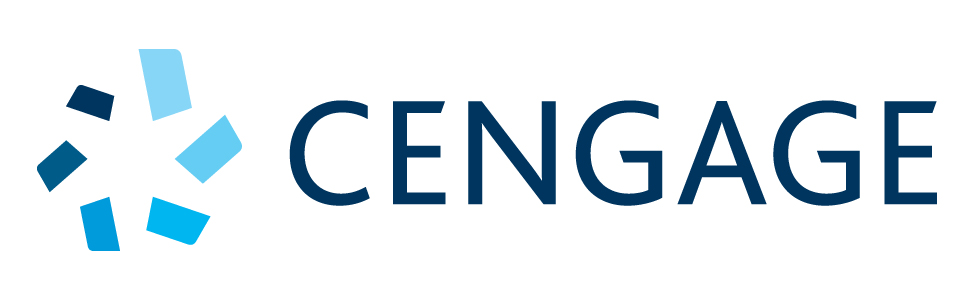 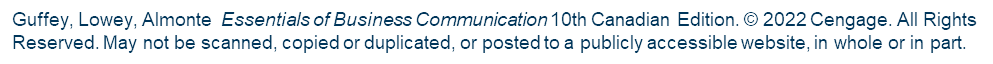 [Speaker Notes: See page 318 to discuss with students the criteria for creating slides. A slide should be created only if it accomplishes one of the following purposes: generates interest in what you’re saying and helps the audience follow your ideas, highlights points you want your audience to remember, introduces or reviews your key points, provides a transition from one major point to the next, or illustrates and simplifies complex ideas.]
Selecting Design Templates in PowerPoint and Prezi
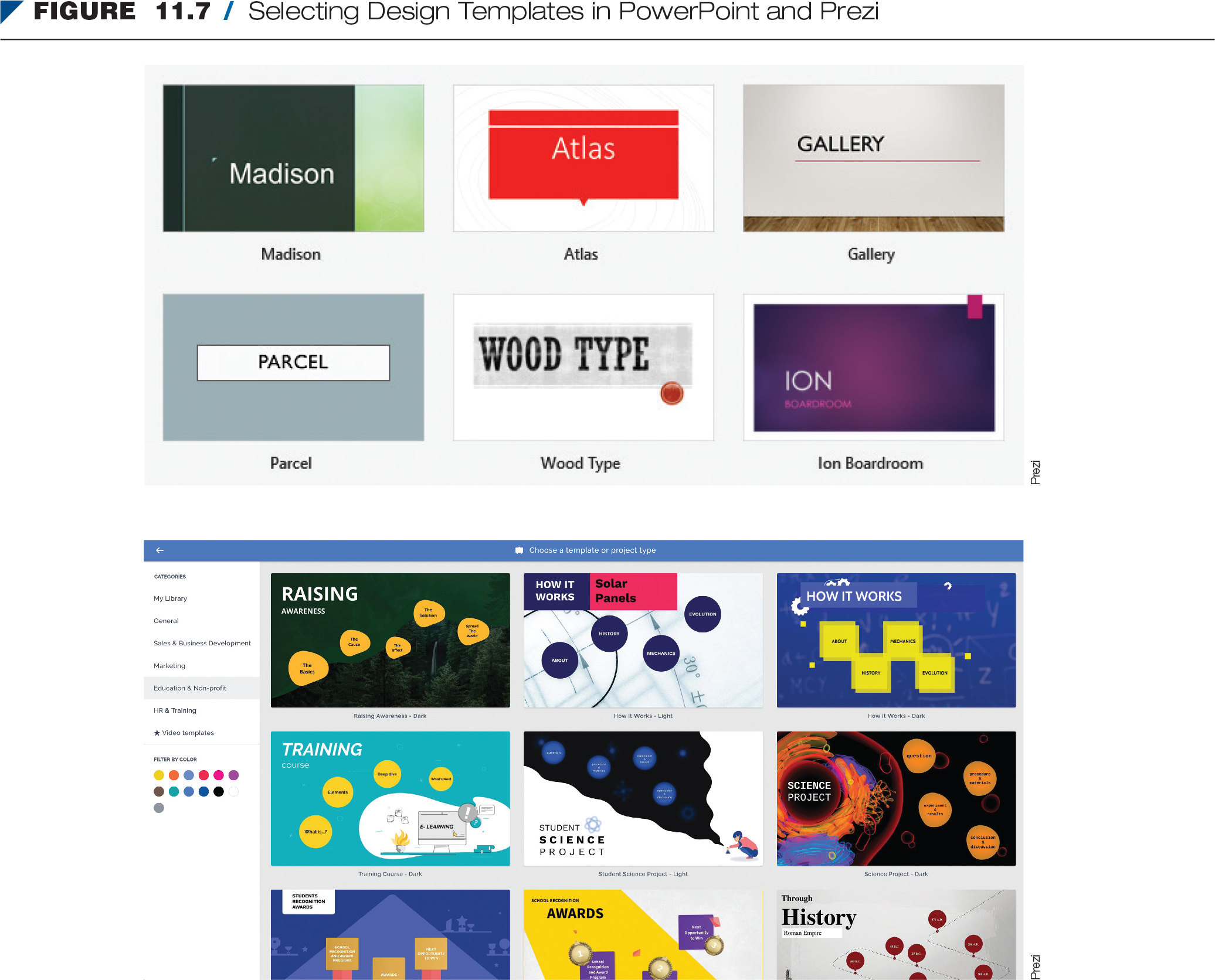 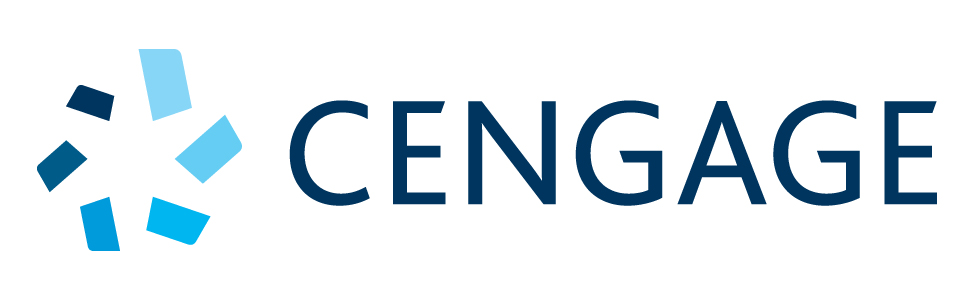 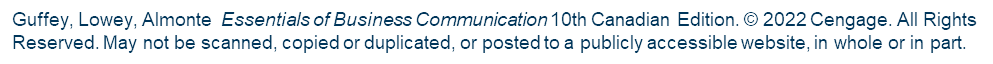 Revising Slides
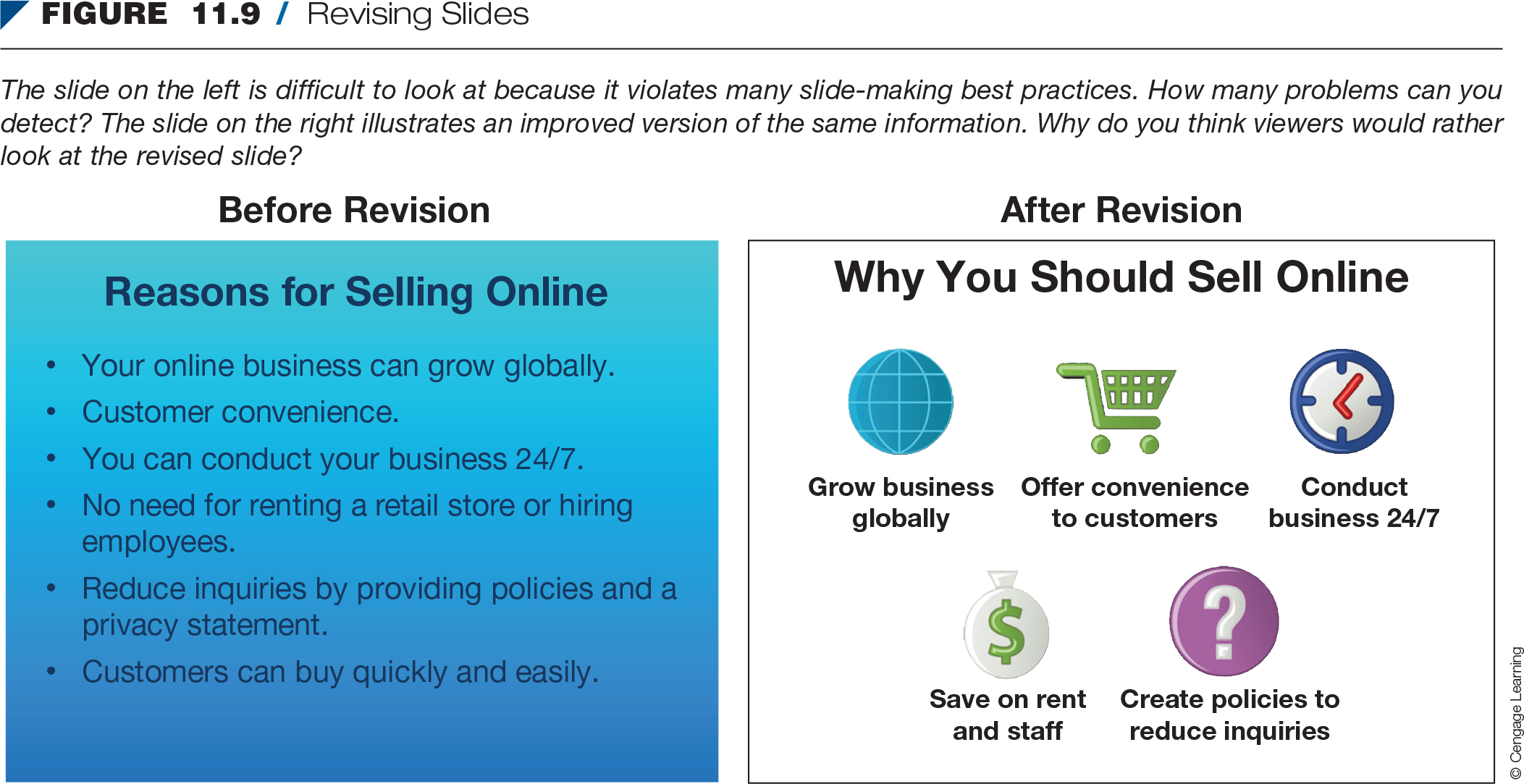 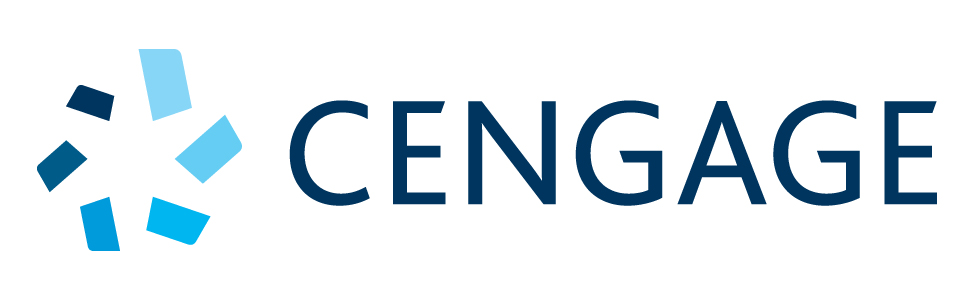 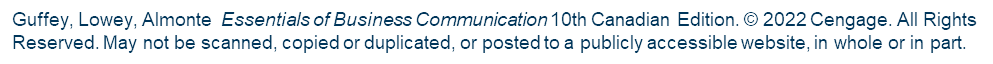 [Speaker Notes: Go through Figure 11.9 on page 318 with students.]
Powerful Presentations in Eight Steps
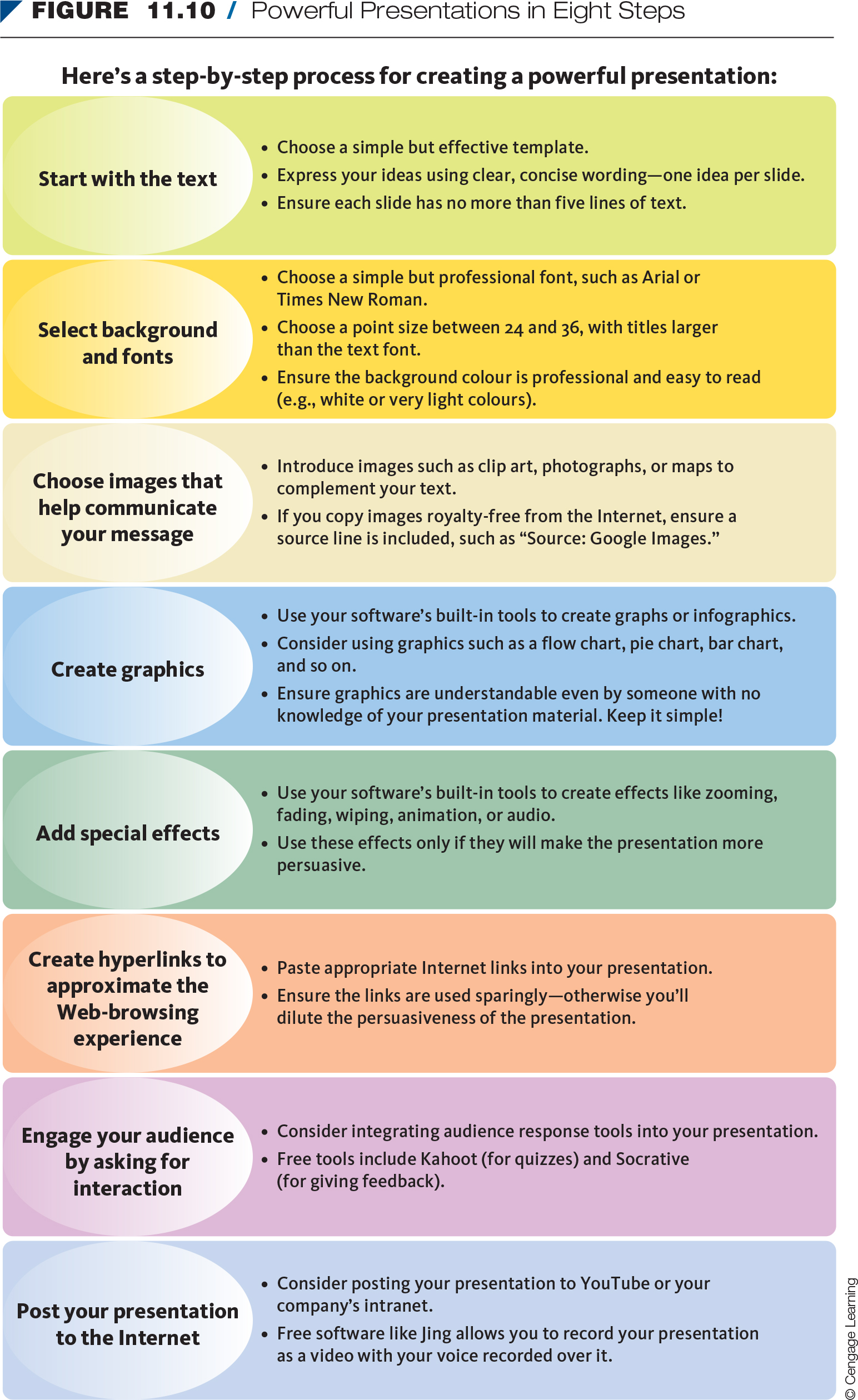 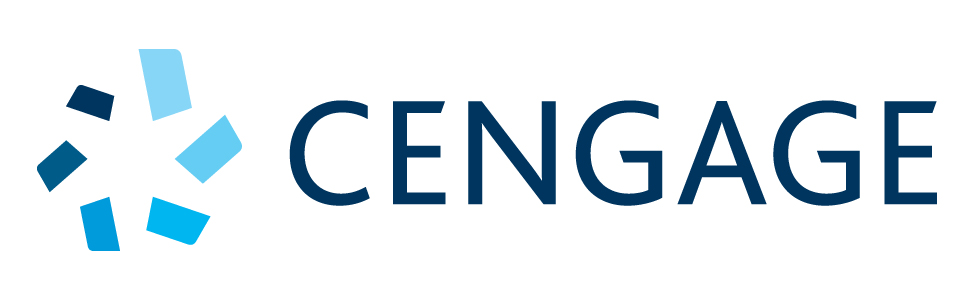 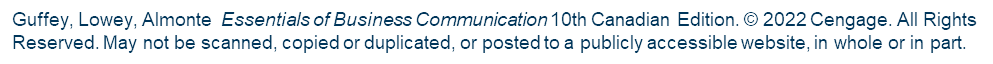 Polishing Your Delivery
Delivery method
 Use cue cards to keep you on track and prompt your memory.
 Delivery techniques
 Focus on preparation, organization, visual aids, and delivery.
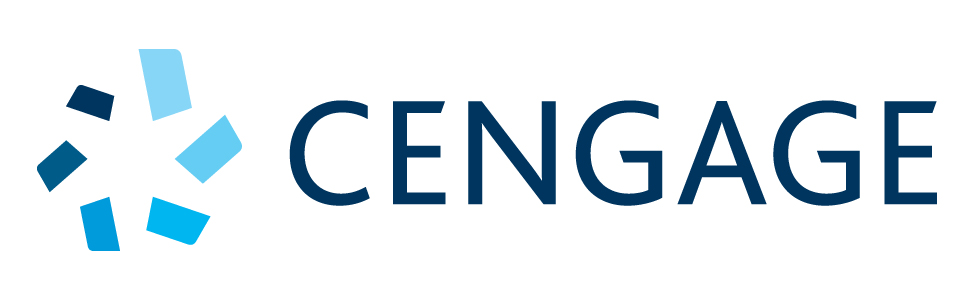 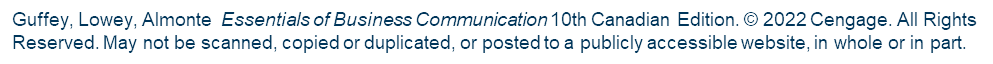 Sample Cue Card for Presentation
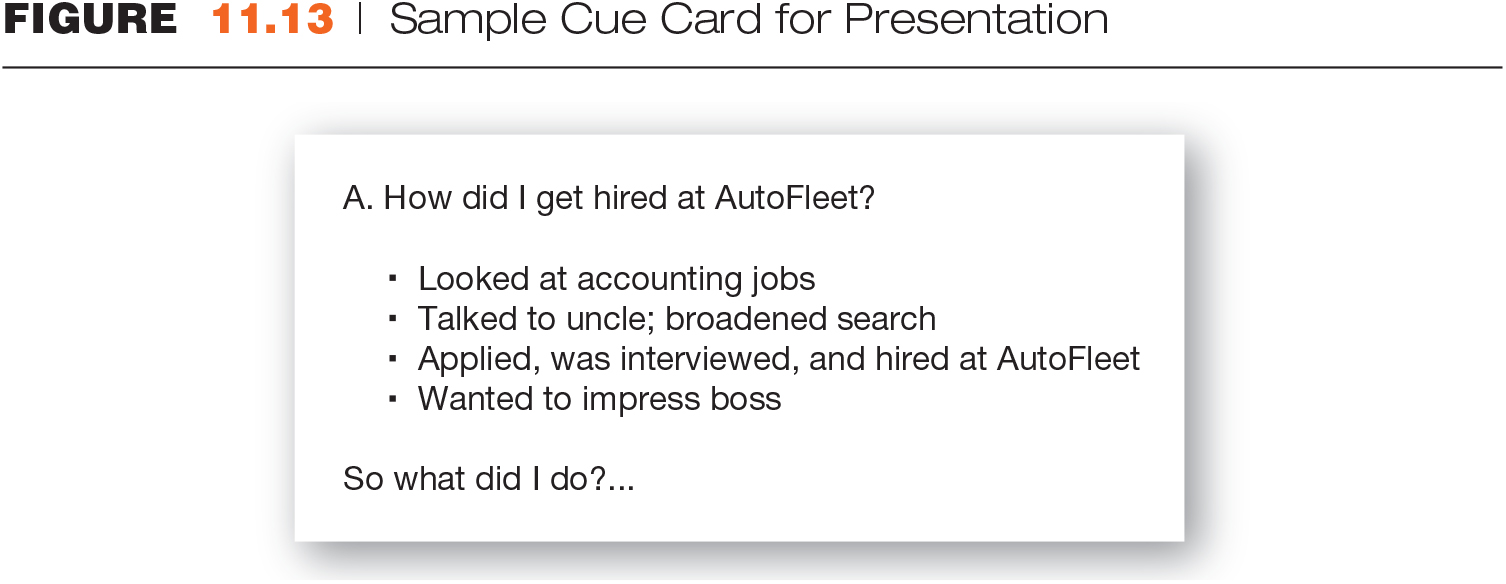 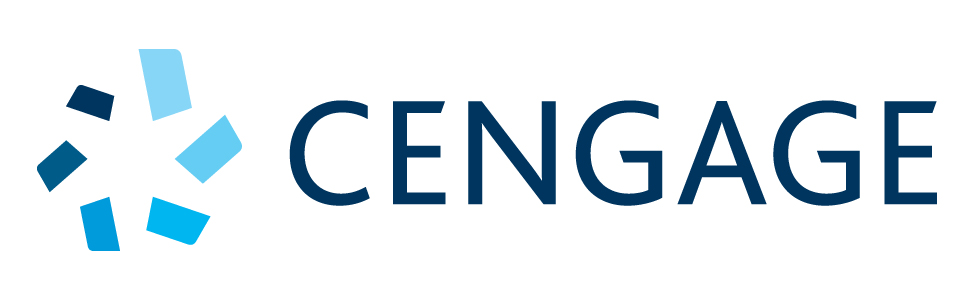 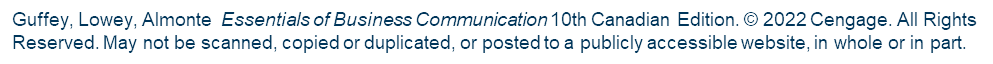 Delivery Techniques
Before your presentation:
Prepare thoroughly.
 Rehearse repeatedly.
 Time yourself.
 Request a lectern.
Check the room.
 Greet members of the audience.
 Practise stress reduction.
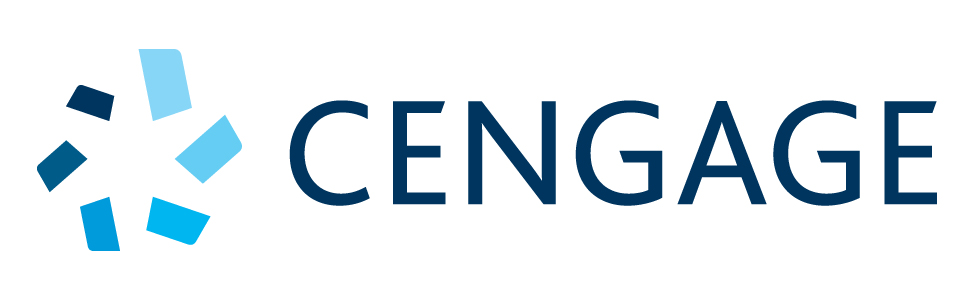 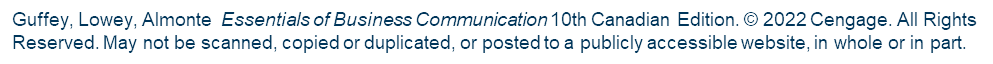 [Speaker Notes: See Figure 11.12: How to Conquer Stage Fright on page 322. Discuss with students.]
Delivery Techniques
During your presentation:
Begin with a pause.
 Present your first few sentences from memory.
 Maintain eye contact.
 Control your voice and vocabulary.
 Put the brakes on.
Move naturally.
 Use visual aids effectively.
 Avoid digressions.
 Summarize your main points.
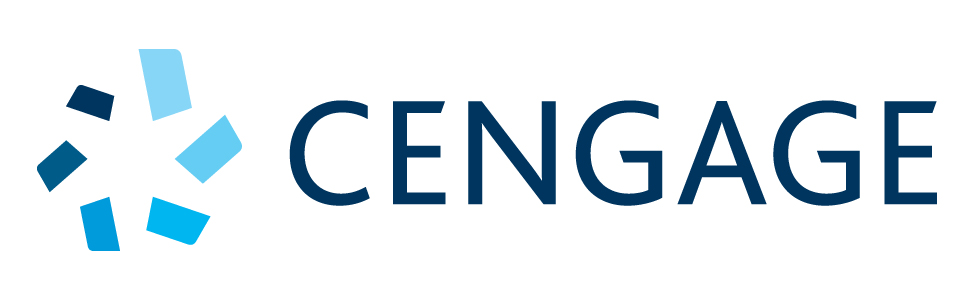 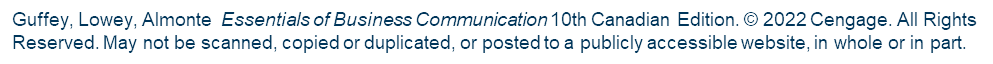 Delivery Techniques
After your presentation:
Distribute handouts.
 Encourage  questions.
 Repeat questions.
 Reinforce your main points.
Keep control.
 Avoid “Yes, but” answers.
 End with a summary and appreciation.
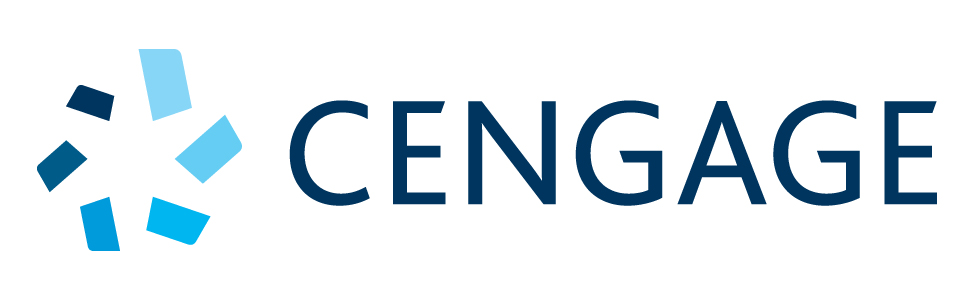 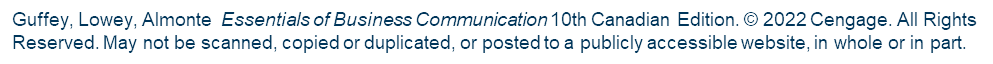 Summary
Differentiate between major presentation types.
 Organize the presentation effectively and build audience rapport.
 Use presentation aids.
 Design effective visual presentations.
 Deploy effective presentation delivery techniques.
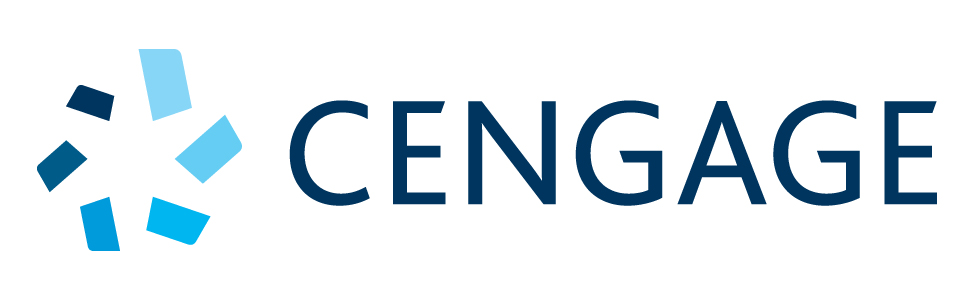 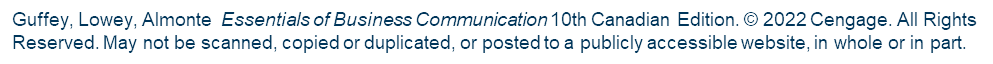